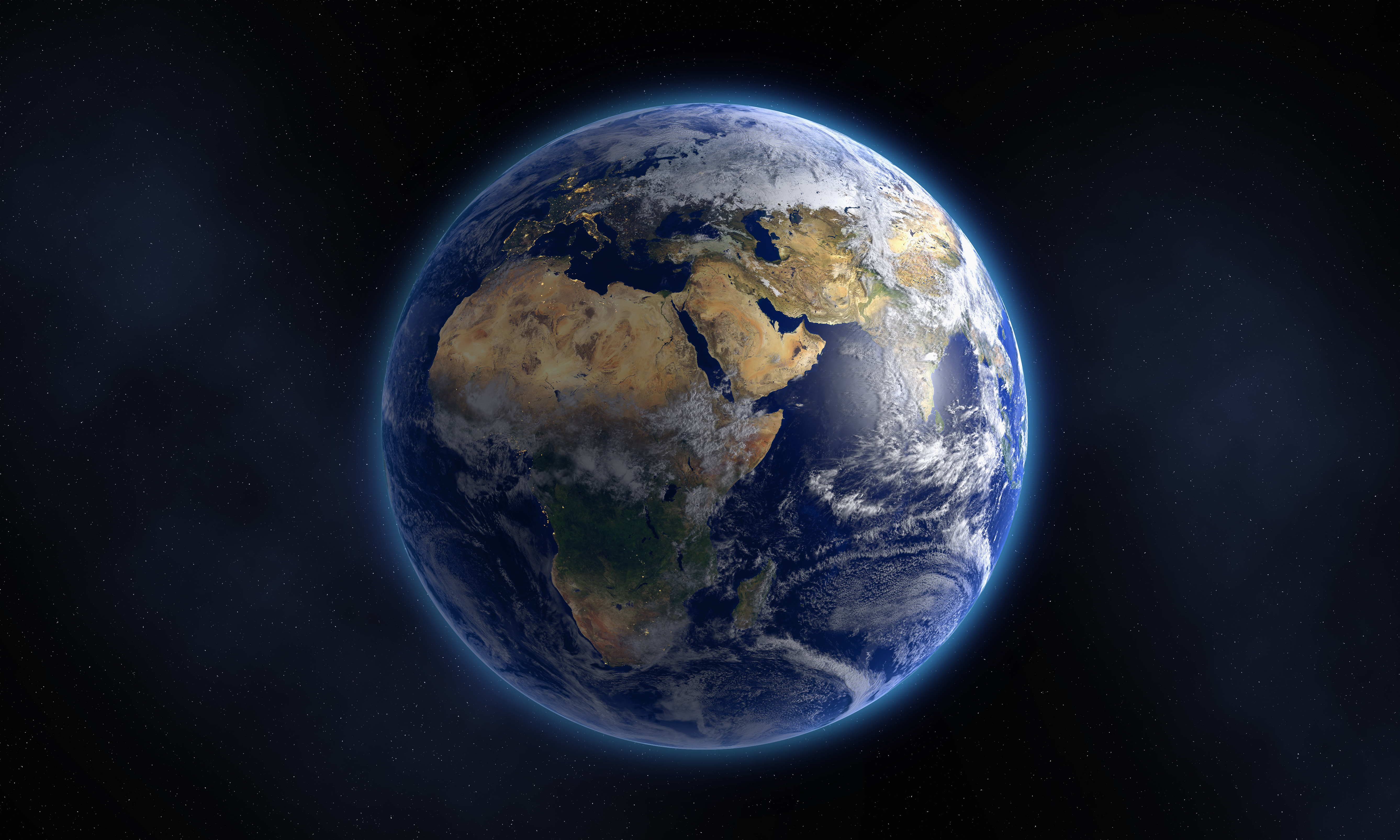 The book of genesis
A Study of the Pentateuch
Greek
Pente (Five) + Teuchos (Vessel, Container, Book or Volume)
The PentateuchGenesisExodusLeviticusNumbersDeuteronomy
Hebrew
Torah: Law, Instruction, or Teaching
Significance of Study
Historical Significance
Old Testament 
New Testament 
Today
HISTORICAL SIGNIFICANCE: OLD TESTAMENT
HISTORICAL SIGNIFICANCE: OLD TESTAMENT
Why did the ancients study the Pentateuch?
HISTORICAL SIGNIFICANCE: NEW TESTAMENT
How did Jesus + apostles view the Pentateuch?
How did Jesus + apostles view the Pentateuch?
Genesisclass outline
Genesis: Major class themes
Genesis 1:1 – 2:3
The Creation
1 In the beginning God created the heavens and the earth. 2 The earth was formless and void, and darkness was over the surface of the deep, and the Spirit of God was moving over the surface of the waters. 3 Then God said, “Let there be light”; and there was light. 4 God saw that the light was good; and God separated the light from the darkness. 5 God called the light day, and the darkness He called night. And there was evening and there was morning, one day.
6 Then God said, “Let there be an expanse in the midst of the waters, and let it separate the waters from the waters.” 7 God made the expanse, and separated the waters which were below the expanse from the waters which were above the expanse; and it was so. 8 God called the expanse heaven. And there was evening and there was morning, a second day.
Genesis 1:1 – 2:3
9 Then God said, “Let the waters below the heavens be gathered into one place, and let the dry land appear”; and it was so. 10 God called the dry land earth, and the gathering of the waters He called seas; and God saw that it was good. 11 Then God said, “Let the earth sprout vegetation, plants yielding seed, and fruit trees on the earth bearing fruit after their kind with seed in them”; and it was so. 12 The earth brought forth vegetation, plants yielding seed after their kind, and trees bearing fruit with seed in them, after their kind; and God saw that it was good. 13 There was evening and there was morning, a third day.
Genesis 1:1 – 2:3
14 Then God said, “Let there be lights in the expanse of the heavens to separate the day from the night and let them be for signs and for seasons and for days and years; 15 and let them be for lights in the expanse of the heavens to give light on the earth”; and it was so. 16 God made the two great lights, the greater light to govern the day, and the lesser light to govern the night; He made the stars also. 17 God placed them in the expanse of the heavens to give light on the earth, 18 and to govern the day and the night, and to separate the light from the darkness; and God saw that it was good. 19 There was evening and there was morning, a fourth day.
Genesis 1:1 – 2:3
20 Then God said, “Let the waters teem with swarms of living creatures, and let birds fly above the earth in the open expanse of the heavens.” 21 God created the great sea monsters and every living creature that moves, with which the waters swarmed after their kind, and every winged bird after its kind; and God saw that it was good. 22 God blessed them, saying, “Be fruitful and multiply, and fill the waters in the seas, and let birds multiply on the earth.” 23 There was evening and there was morning, a fifth day.
24 Then God said, “Let the earth bring forth living creatures after their kind: cattle and creeping things and beasts of the earth after their kind”; and it was so. 25 God made the beasts of the earth after their kind, and the cattle after their kind, and everything that creeps on the ground after its kind; and God saw that it was good.
Genesis 1:1 – 2:3
26 Then God said, “Let Us make man in Our image, according to Our likeness; and let them rule over the fish of the sea and over the birds of the sky and over the cattle and over all the earth, and over every creeping thing that creeps on the earth.” 27 God created man in His own image, in the image of God He created him; male and female He created them. 28 God blessed them; and God said to them, “Be fruitful and multiply, and fill the earth, and subdue it; and rule over the fish of the sea and over the birds of the sky and over every living thing that moves on the earth.” 29 Then God said, “Behold, I have given you every plant yielding seed that is on the surface of all the earth, and every tree which has fruit yielding seed; it shall be food for you;
Genesis 1:1 – 2:3
30 and to every beast of the earth and to every bird of the sky and to every thing that moves on the earth which has life, I have given every green plant for food”; and it was so. 31 God saw all that He had made, and behold, it was very good. And there was evening and there was morning, the sixth day.
The Creation of Man and Woman
2 Thus the heavens and the earth were completed, and all their hosts. 2 By the seventh day God completed His work which He had done, and He rested on the seventh day from all His work which He had done. 3 Then God blessed the seventh day and sanctified it, because in it He rested from all His work which God had created and made.
Genesis 1 readingWhat questions do you see answered in genesis 1?What stands out in text to you?
“…And yet He did not leave himself without witness…for since the creation of the world his invisible attributes are clearly seen, being understood by the things that are made… the heavens declare the glory of god; and the firmament shows his handiwork.”acts 14:17; rom. 1:20; psalm 19:1
Gen. 1: Parallel structure
Disordered + Uninhabited + Dark
A. Light 
     B. Sea and Sky 
         C. Dry Land 
A. Luminaries 
     B. Fish and Birds 
         C. Land Animals and Humans 
Ordered +  Inhabited + Light     
              D. Sabbath
Climax of the creation narrative
Stands in position of emphasis
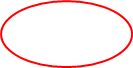 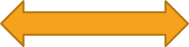 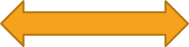 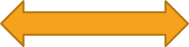 Mankind’s purpose
Look at Genesis 1:26-31
Question: Discuss what is gleaned from this passage regarding mankind’s purpose?
Genesis 26a –  “Then God said, “Let Us make man in Our image, according to Our likeness…”
Begs the reader answer… 
“Who is this God whom I bear the image and likeness of?”
In the context of the Creation + Eden story who is God revealed to be?
Spiritual and Eternal Being, Free Willed, Capable of Love and Relationships, Self Aware, Moral Being, has Dominion, Holy, Just
[Speaker Notes: - Hebrew word for image (tselem) is also used for the construction of royal images.  That is, while the king could not be physically present throughout his entire realm, he would set up images of himself throughout the kingdom to remind the people of his authority.]
Genesis 26a –  “Then God said, “Let Us make man in Our image, according to Our likeness…”
Begs the reader answer… 
“What does this say about my purpose and relationship with Him?”
Divine calling to be God’s representations (image/tselem) in His creation 
Romans 8:29 – those called to Christ are “…conformed to the IMAGE of His Son, so that He would be the firstborn among many brethren…”
Matthew 5:16 – “Let your light shine before men…”
Leviticus 26:1 – “You shall not make for yourselves idols, nor shall you set up for yourselves an image…”
Deuteronomy 27:15 – “Cursed is the man who makes an idol or a molten image, an abomination to the Lord…”
A “likeness” is only a facsimile – exists by derivation 
Clearly distinguishes God from humanity 
Mankind (Females and Males) share equally in God’s image + likeness
[Speaker Notes: - Hebrew word for image (tselem) is also used for the construction of royal images.  That is, while the king could not be physically present throughout his entire realm, he would set up images of himself throughout the kingdom to remind the people of his authority.]
Mankind’s blessing + purpose
The image of God statements are immediately followed by sections that unpack the meaning and significance of the divine image:
Vs. 26b –  “…in order that they may rule…”
Given dominion 
Vs. 28-29 – “God blessed them…”
All needs are provided for by God
Not only a gift but a purpose 
“…Be fruitful and multiply, and fill the earth, and subdue it; and rule over the fish of the sea and over the birds of the sky and over every living thing that moves on the earth…”
7th day blessed and sanctified
Gen. 2:2-3 – “By the seventh day God completed His work which He had done, and He rested on the seventh day from all His work which He had done.  Then God blessed the seventh day and sanctified it, because it He rested from all His work which God had created and made.”
Rested: Literally CEASED 
Rest of achievement, not in activity 
God nurtures what he creates
Recall: John 5 - Jesus healed the lame man on Sabbath 
Jews leveraged this against Jesus – His response vs 17 “…My Father is working until now, and I Myself am working.”
To desist of creative work resonates God’s creation was perfect and complete 
Note Gen. 2:1-3: Formula of “evening and morning” noticeably absent 
Implies infinite and eternal perspective
Creation as a macro-temple
In Genesis 1, creation is depicted as the cosmic prototype of which all later temples are symbolic miniatures.
In each later biblical temple, the seventh day is when God’s presence fills the sacred space.
Creation: Genesis 1
Tabernacle Instructions: Exodus 25-31
Completion of the Tabernacle: Exodus 39-40
Jerusalem Temple Completion: I Kings 6-8
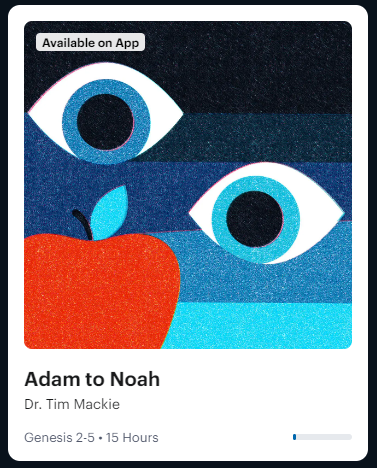 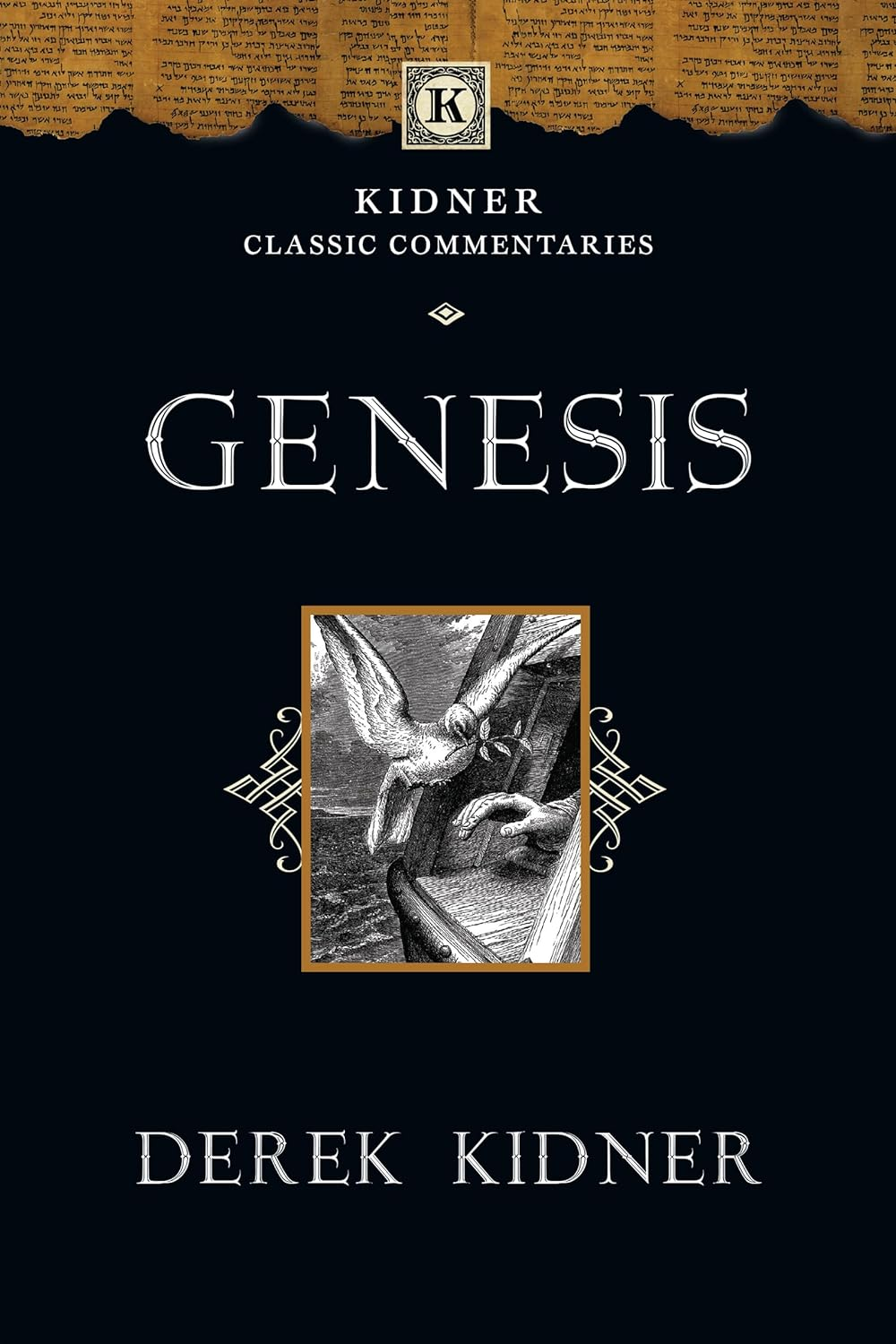 Recommended study material